Career Resources for Parents and Carers
As a parent/carer you will be keen to support your son/daughter/ward with making informed choices about their future
 The College would like to provide you with some useful resources designed specifically for parents and carers to use
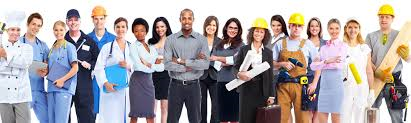 Careers support available to students
The Runshaw College Careers and UCAS Team are here to support all students in their career progression and are currently providing a range of services to assist students in identifying their career goal and the next steps they need to take to move forward, these include:
E guidance via email (careersteam@runshaw.ac.uk)
1:1 telephone careers appointments
Providing and promoting  a range of virtual resources which students can use to carry out research into their progression options eg virtual university tours, webinars on university applications and writing a personal statement, developing employability, planning a gap year, studying abroad and funding for higher education. In addition, a range of factsheets covering a number of career related topics are available on Moodle
Support with using online resources such as Unifrog (a link to the “how to use” guide will be on the next slide)
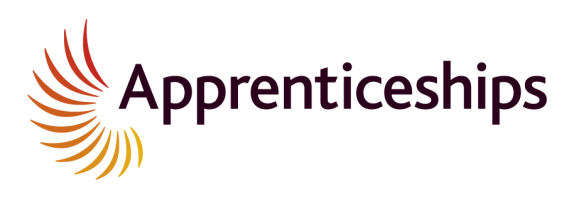 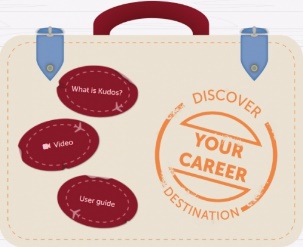 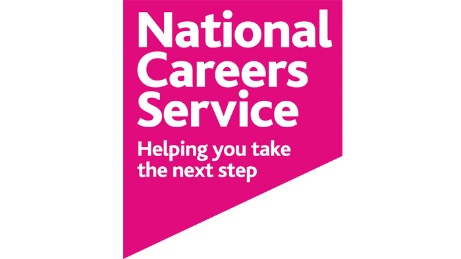 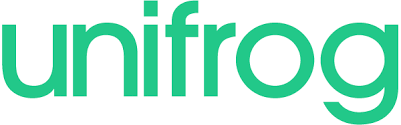 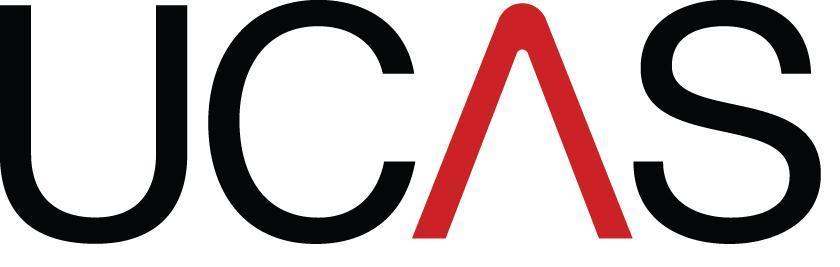 Links to career resources
https://careermap.co.uk/careermag-parents/
A guide for parents and carers – Success at School – Careers Advice.  Access the eBook here
https://nationalcareers.service.gov.uk
https://www.careeralchemy.co.uk/
https://www.ucas.com/advisers/guides-resources-and-training/guides-and-resources
https://www.prospects.ac.uk/careers-advice/what-can-i-do-with-my-degree
https://www.notgoingtouni.co.uk
https://www.gov.uk/apply-apprenticeship
Unifrog Guide https://www.runshaw.ac.uk/wp-content/uploads/2020/04/UNIFROG-2020.pdf
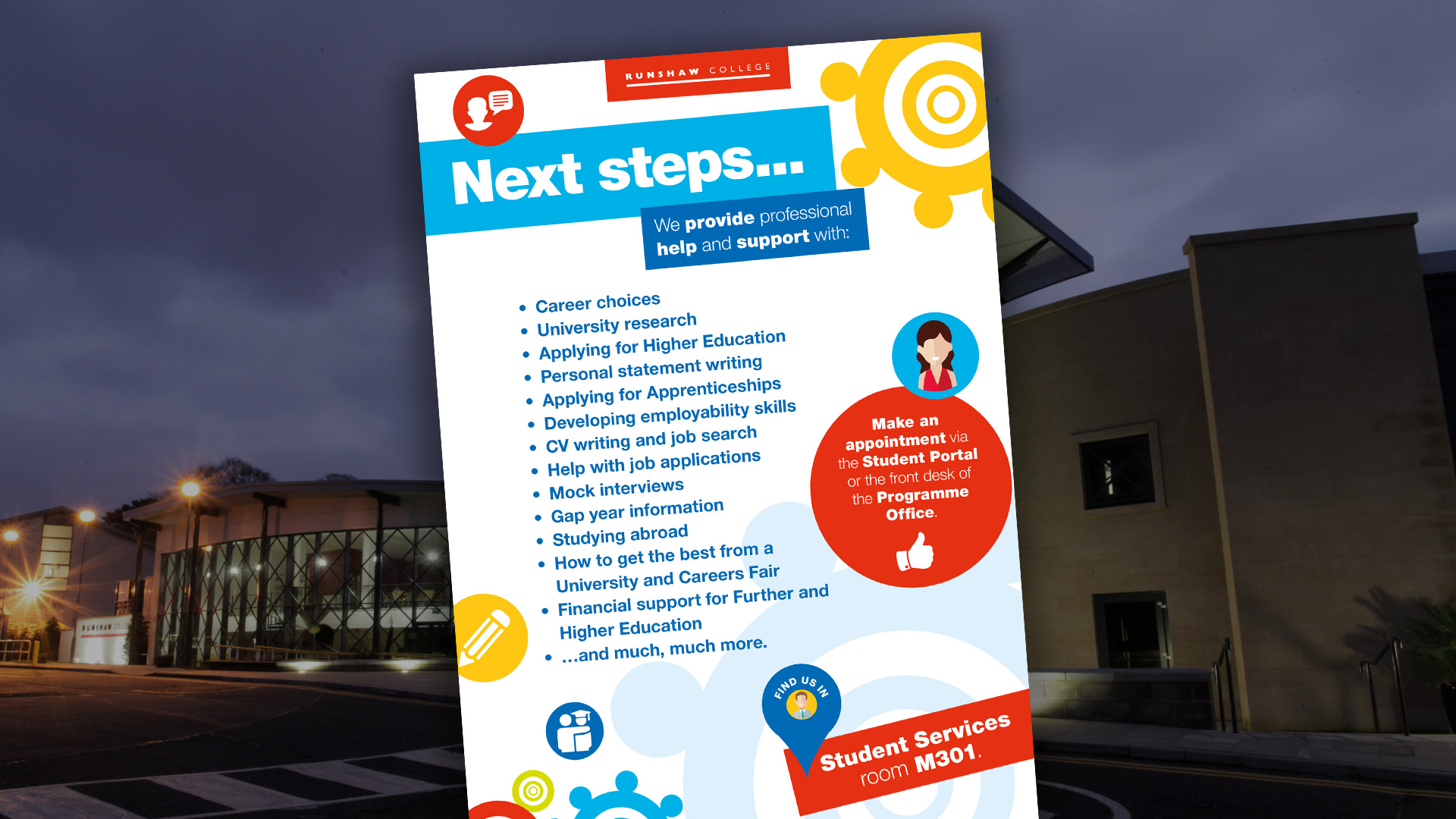 Runshaw College Careers and UCAS Team
Please contact us at careersteam@runshaw.ac.uk
We are here to help!
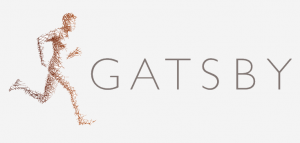 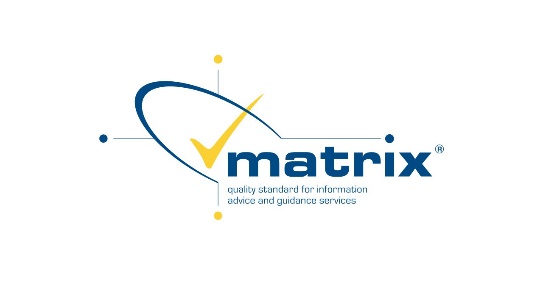